Jours de Prospective - Pôle Sciences Exactes et Technologie de l'USPC                                      23 mars 2016 
Sciences fondamentales et technologies pour le vivant
Isabelle BROUTIN
Laboratoire de Cristallographie et RMN biologique
CNRS UMR 8015  Université Paris Descartes, USPC
Faculté de pharmacie
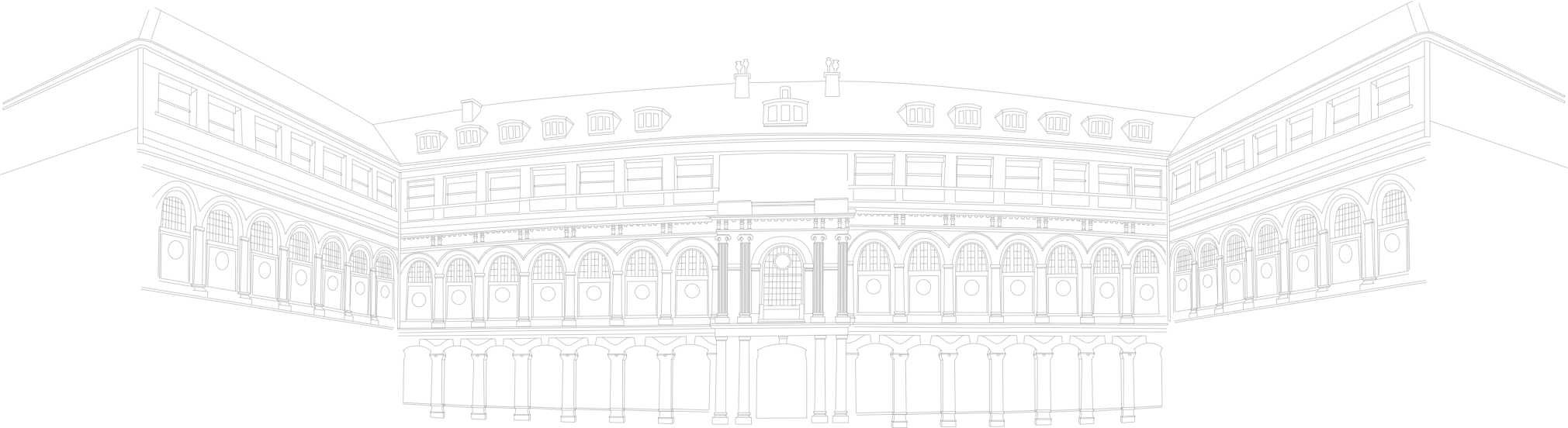 Directeur : N. Leulliot (PR, UPD)
Directrice adjointe: C. Tisné (DR, CNRS)
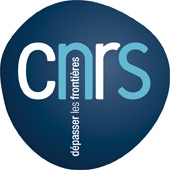 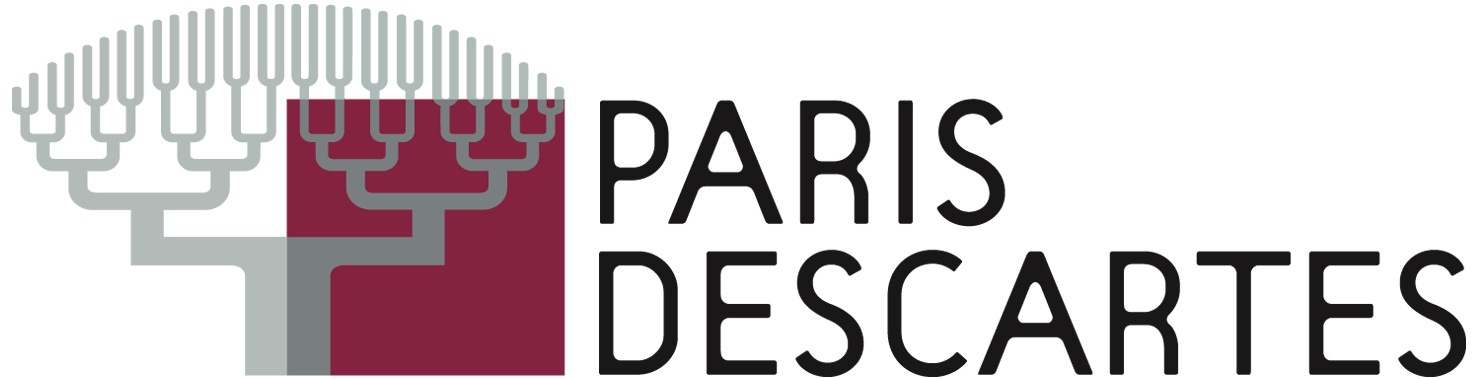 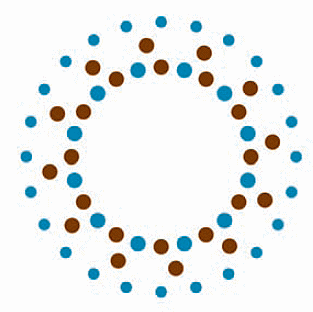 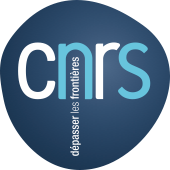 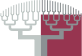 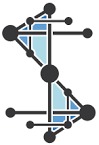 Thèmes de Recherche et Techniques
Signalisation et 
transport membranaire
Techniques
 Biologie moléculaire
Production /purification de protéines 
      (soluble et membranaire)

Biochimie
Biochimie de l’ARN
Synthèse de peptides

 Biologie structurale
Cristallographie aux rayons X /
 RMN / SAXS / Shape (2D)
Criblage de petites molécules (RMN)
Modélisation moléculaire

 Biophysique 
Fluorescence 
Isothermal titration calorimetry (ITC) 
Dichroïsme circulaire (CD)
I. Broutin
Thématiques
Maladies infectieuses
VIH
Cancer
Ribosome
Signalisation
RNA interactions
RMN
C. Tisné
initiation 
de la traduction 
VIH
Objets
 ARN 
 Protéines
 Petites molécules
 Complexes
B. Sargueil
Cristallographie des
complexes moléculaires
Pr. N. Leulliot
Structure des Protéines
Virales par RMN
S. Bouaziz
[Speaker Notes: Selective 2′-hydroxyl acylation analyzed by primer extension
5 équipes ayant des thématiques de recherche différentes, dont le but commun est d’étudier la structure d’objets tels que, afin de comprendre au niveau atomique les mécanismes impliqués dans les régulations de grandes questions biologiques, telles que ...]
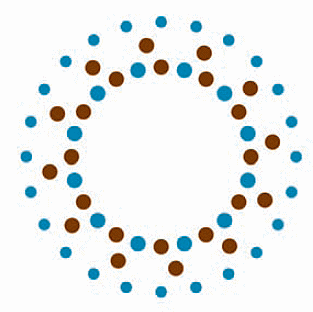 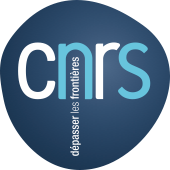 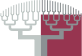 Infrastructure de Biologie Structurale
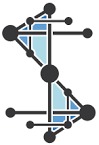 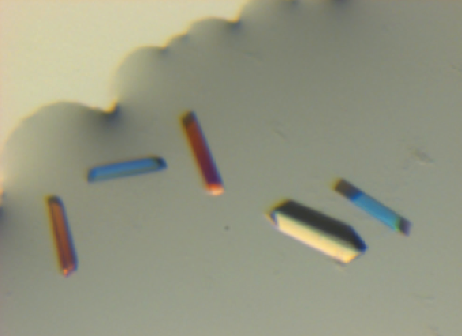 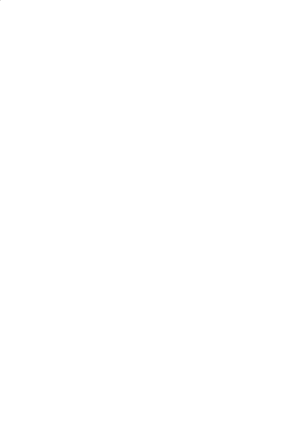 Plateforme robotique de cristallogénèse (3 robots)
Criblage en plaques 96 puits, en nano-gouttes
Création de grilles d’optimisation

Porteur d’un BAG Synchrotron (Beamtime Allocation Groups) pour l’ESRF (Grenoble) et SOLEIL (Saclay)
7 laboratoires Parisiens 
comprenants 5 équipes de l’USPC

RMN
2 Bruker 600MHz + 1 cryo-sonde
Cryofit insertion d’échantillons par injection

Biophysique (CD, Fluo, Microcalorimétrie...)

2 Equipex (SAXS et RMN)
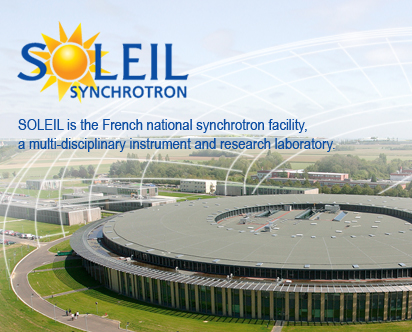 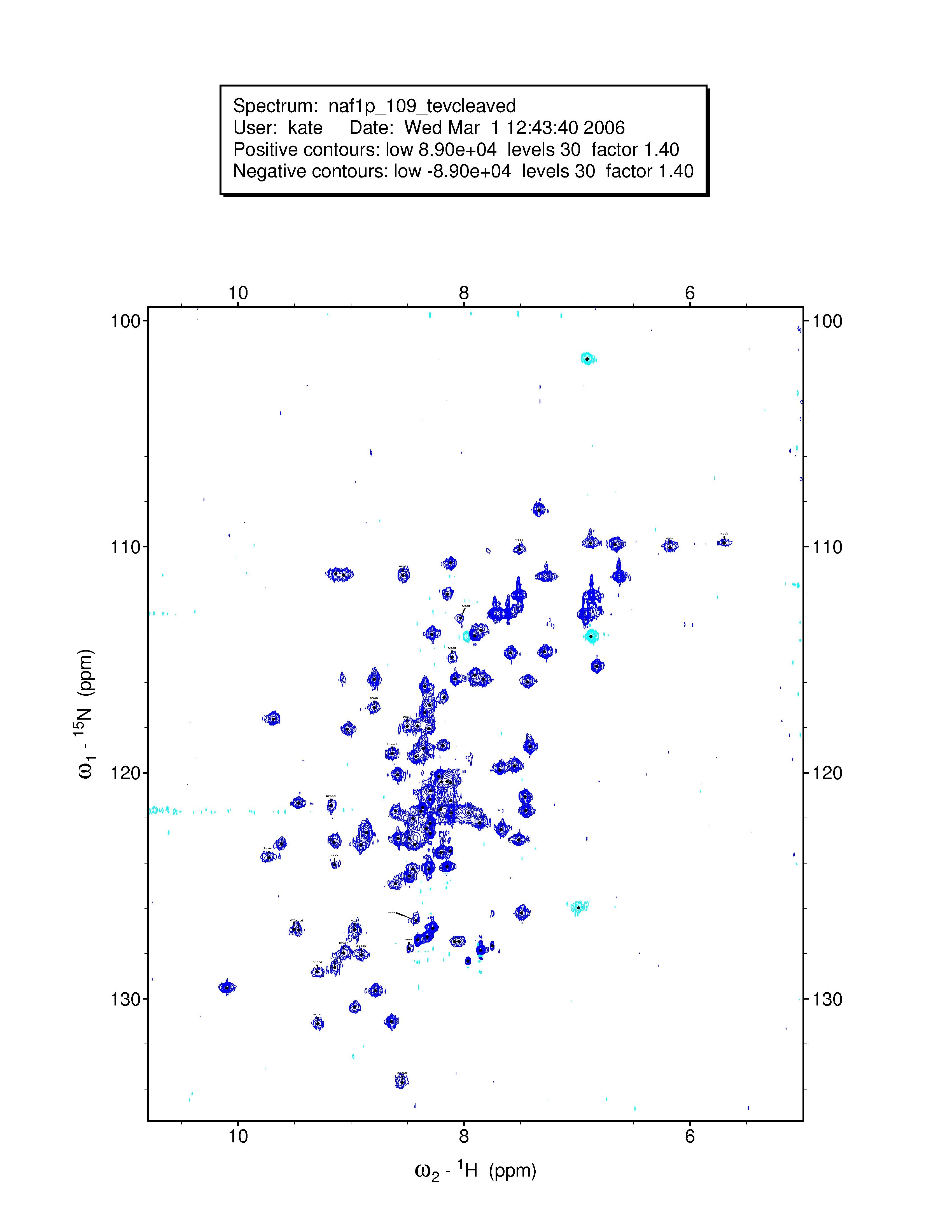 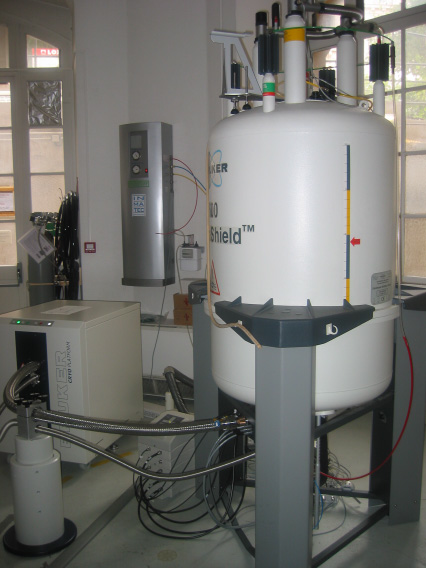 facteur d’assemblage du ribosome
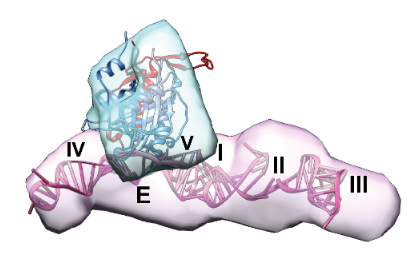 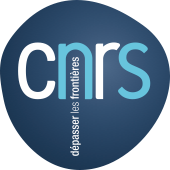 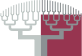 Antibiotic
Efflux pump
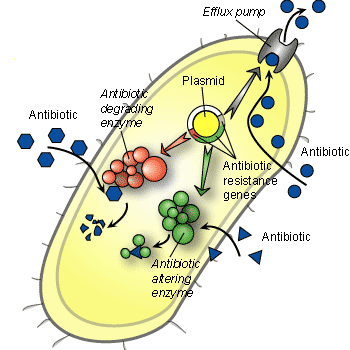 Four main mechanisms of resistance to antibiotics
X
Antibiotic modification / degradation by altering enzymes 
- Modification of the target 
- Permeability of the cellular wall
- Active efflux
Antibiotic
Antibiotic
Easy spread of efflux genes  between distant species du to transportable genetic elements as transposons or plasmids
Antibiotic
Antibiotic
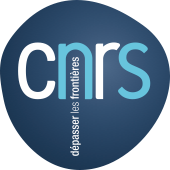 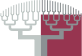 Efflux pumps from the RND family
proteins complexes  of 600 to 840 kDa
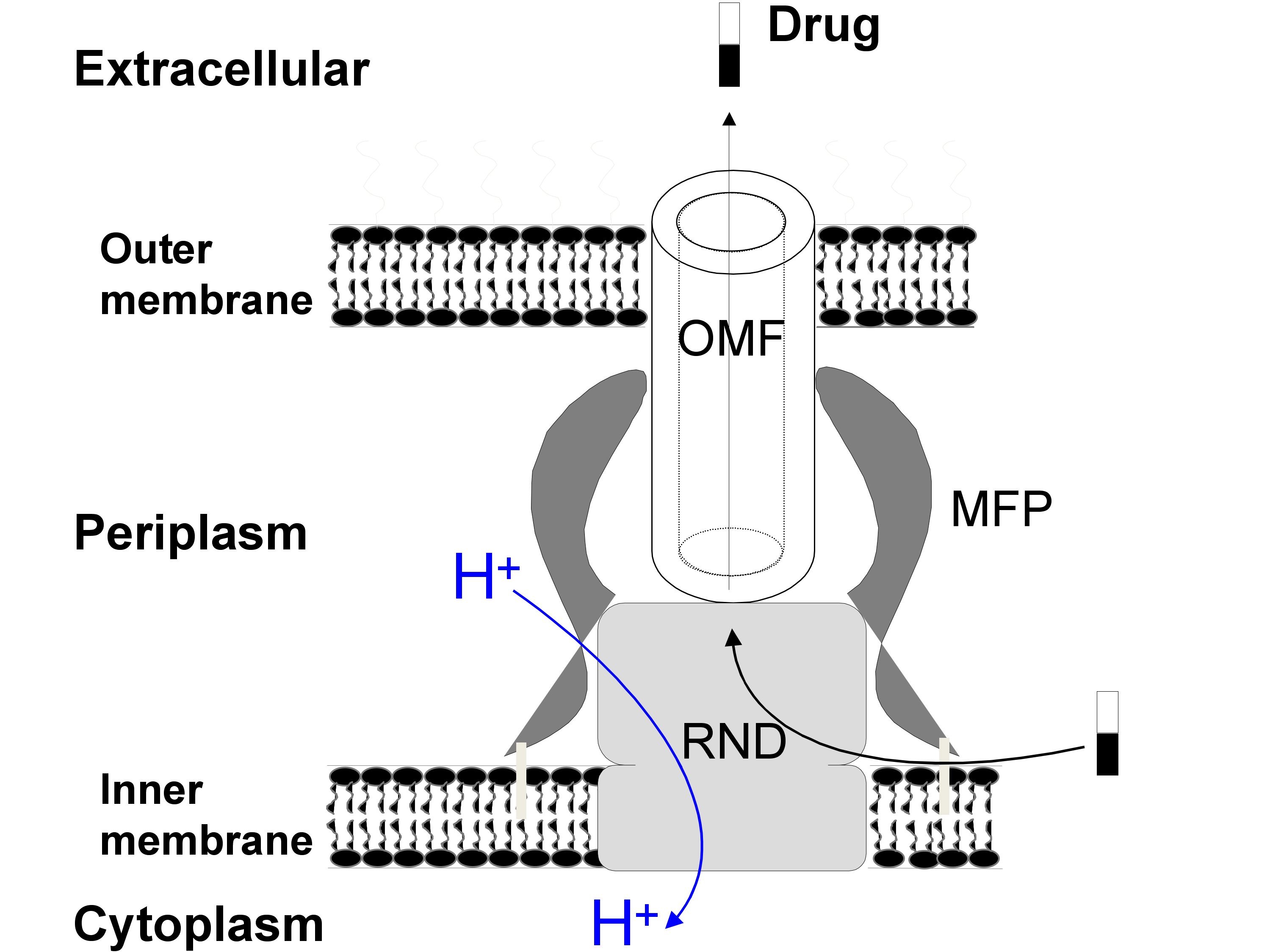 150 kDa
120 - 360  kDa
330 kDa
OMF = Outer Membrane Factor
MFP = Membrane Fusion Protein
RND = Resistance Nodulation Division
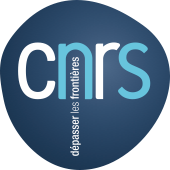 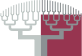 Strategies against bacterial antibiotic resistance
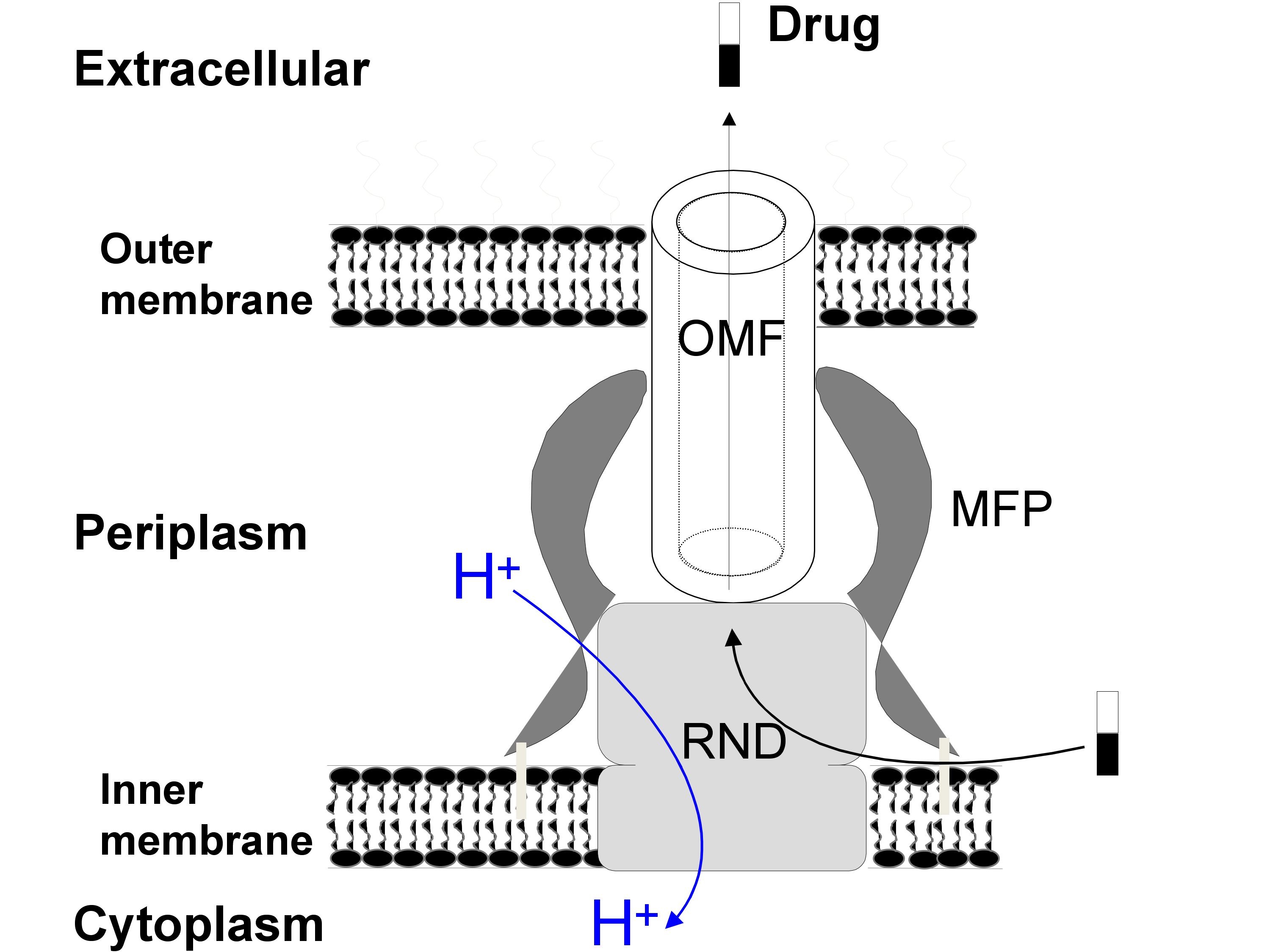 Block the porin
Prevent the assembly
Perturb the energy system
x
Modify actual antibiotics arsenal structures
Block the pump
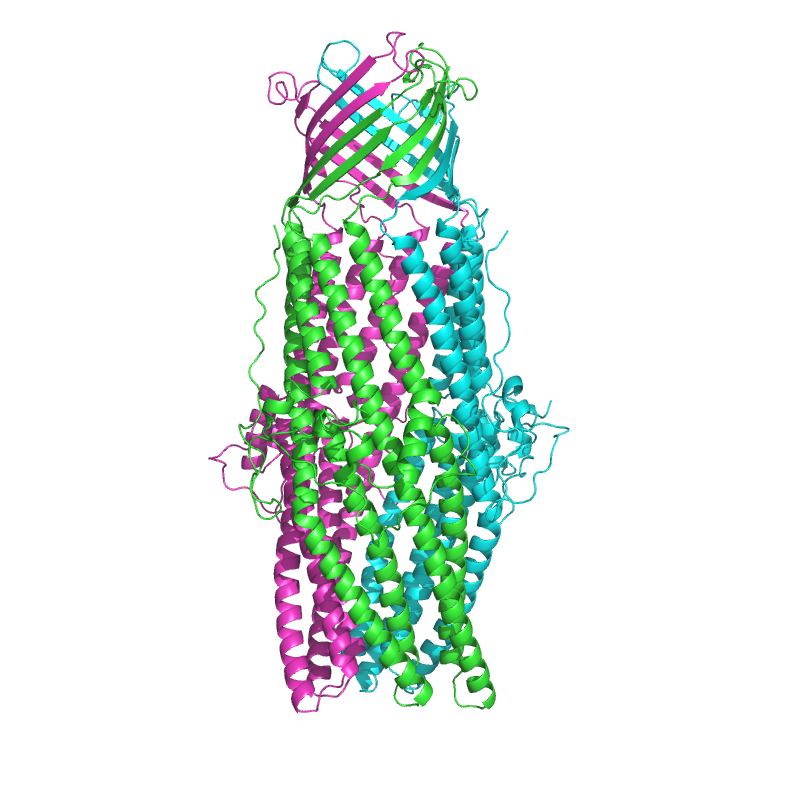 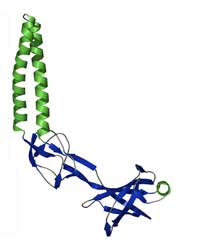 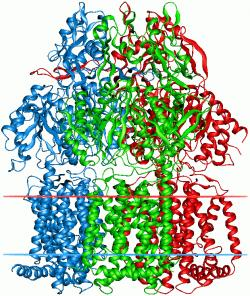 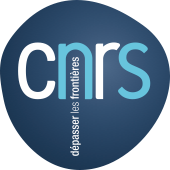 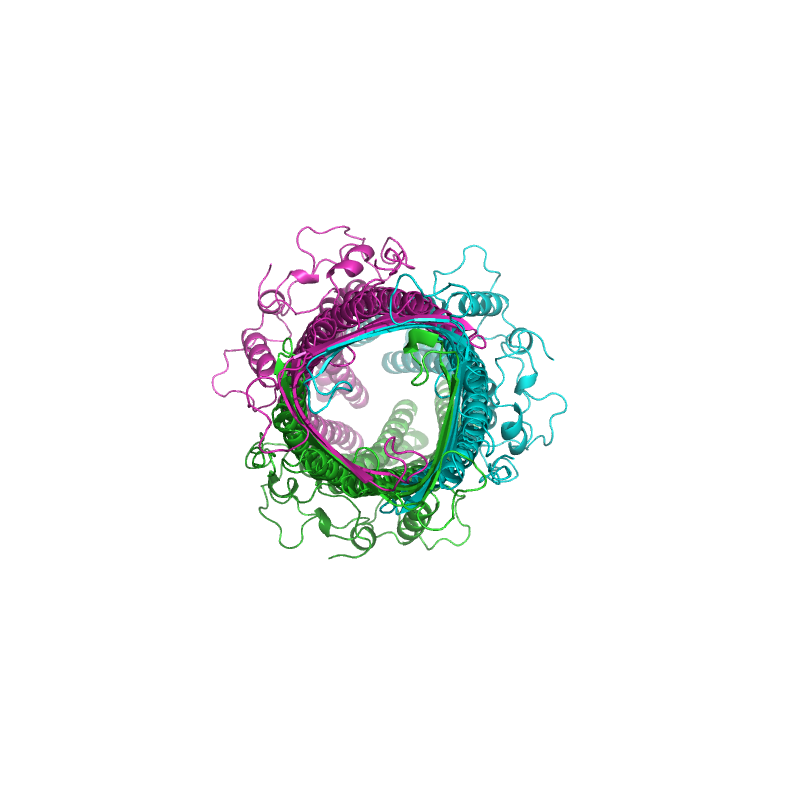 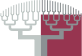 OM
Structural analysis of the different protein partners
C
IM
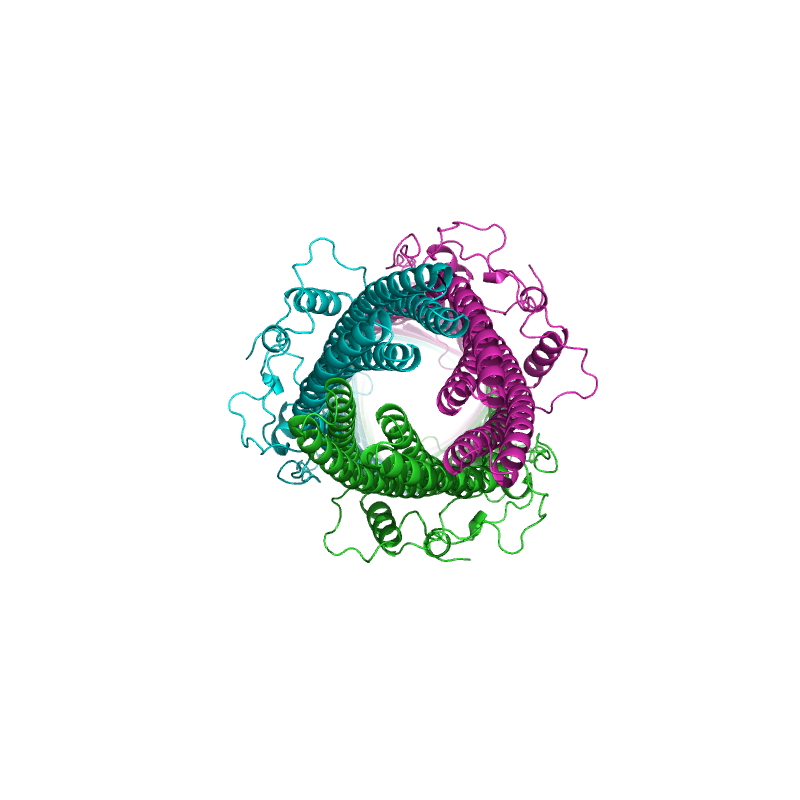 N
palmityl
E. coli:                AcrB
CusA


P. aeruginosa:    MexB
MexD
MexF
MexY
AcrA
CusB


MexA
MexC
MexE
MexX
TolC
CusC
CmeC

OprM
OprJ
OprN
OprM
unknowed
Solved by our team
MexY
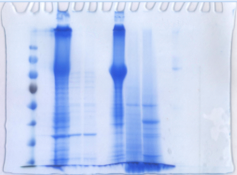 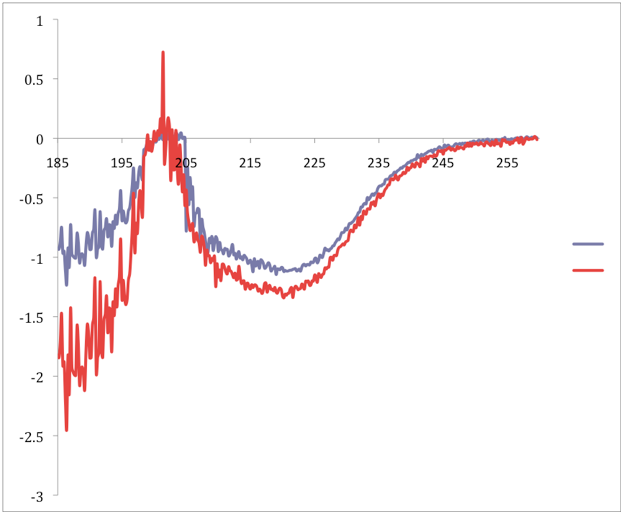 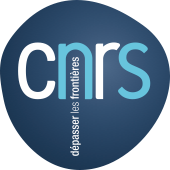 Spectre de dichroïsme circulaire
A
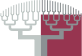 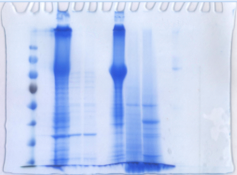 A
Production du transporteur RND MexY
170
T/A
130
100
70
M
Absorbance (mAU)
55
40
T
Δε
35
M
25
15
10
208
222
minima caractéristiques des hélices α
Volume d’élution (ml)
Longueur d’onde (nm)
Microscopie électronique
Machine CD6 Jobin Yvon
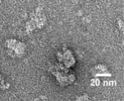 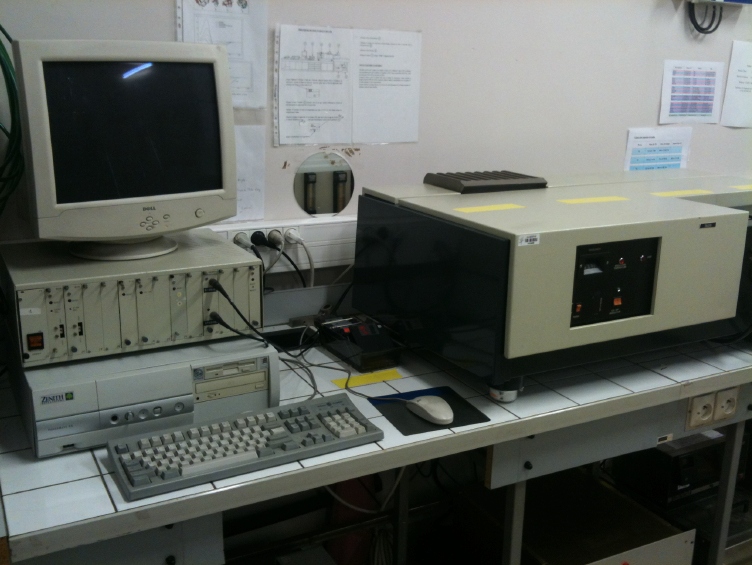 Collaboration
O. Lambert
Bordeaux
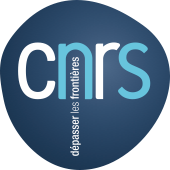 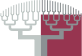 The OMF protein structure
40 Å
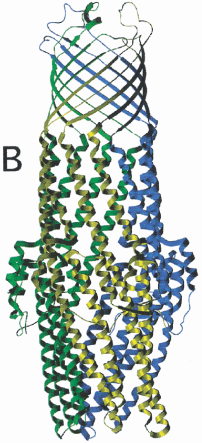 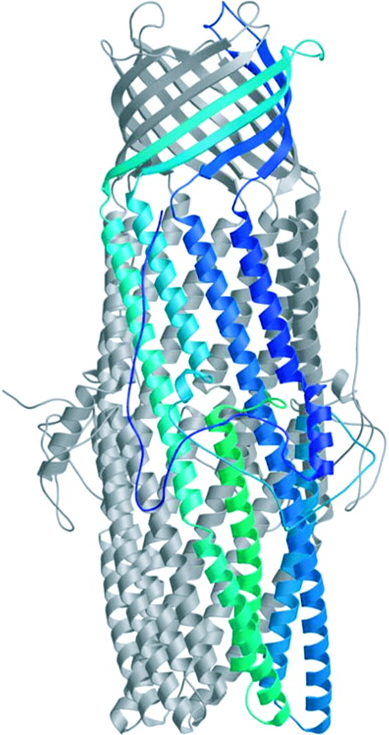 β barrel domain
OM
40 Å
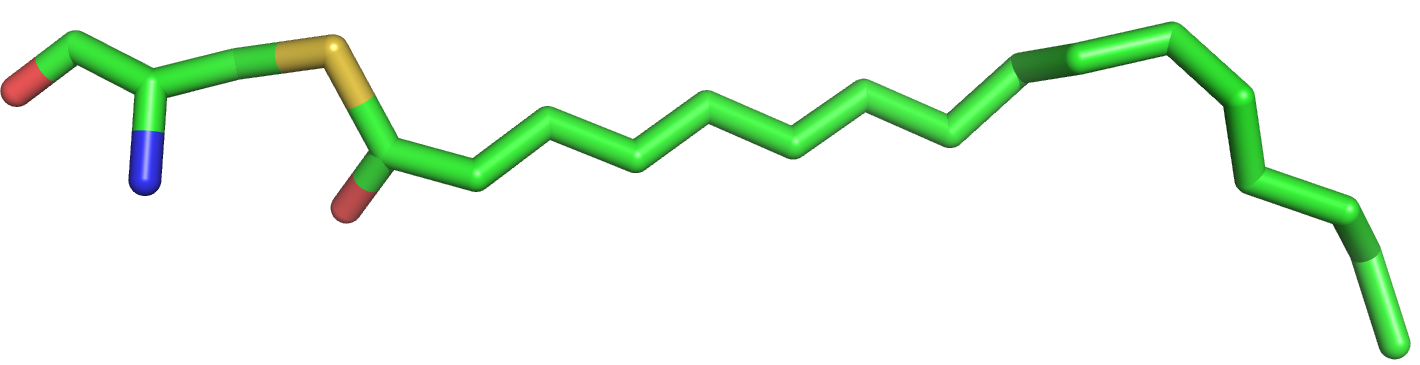 acylated cys
OprM 
(P. aeruginosa)
TolC (E. coli)
α barrel domain
equatorial domain
Periplasm
100 Å
coiled-coil domain
70 Å
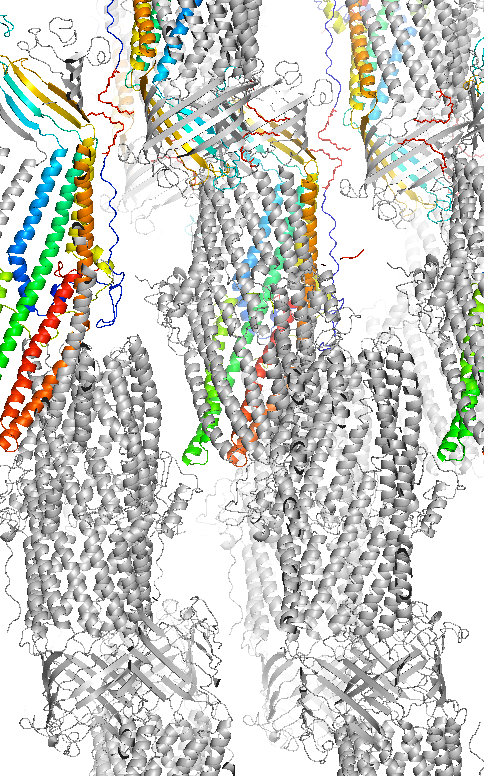 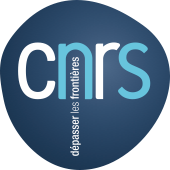 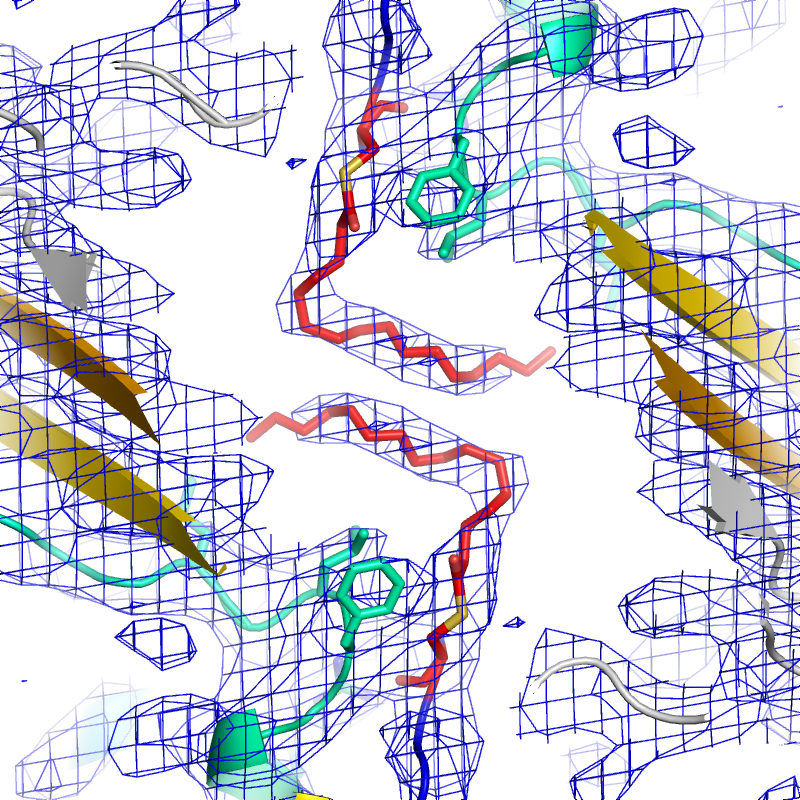 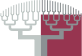 The OMF protein structure
40 Å
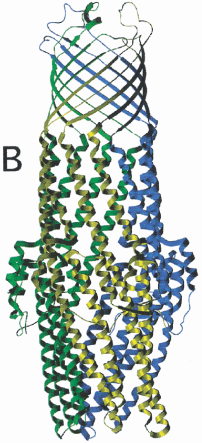 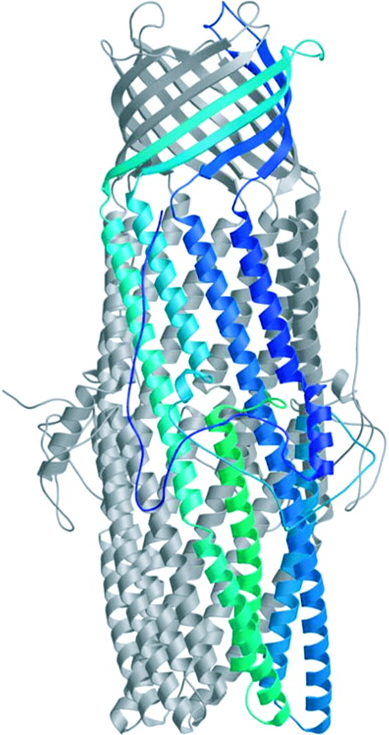 β barrel domain
OM
40 Å
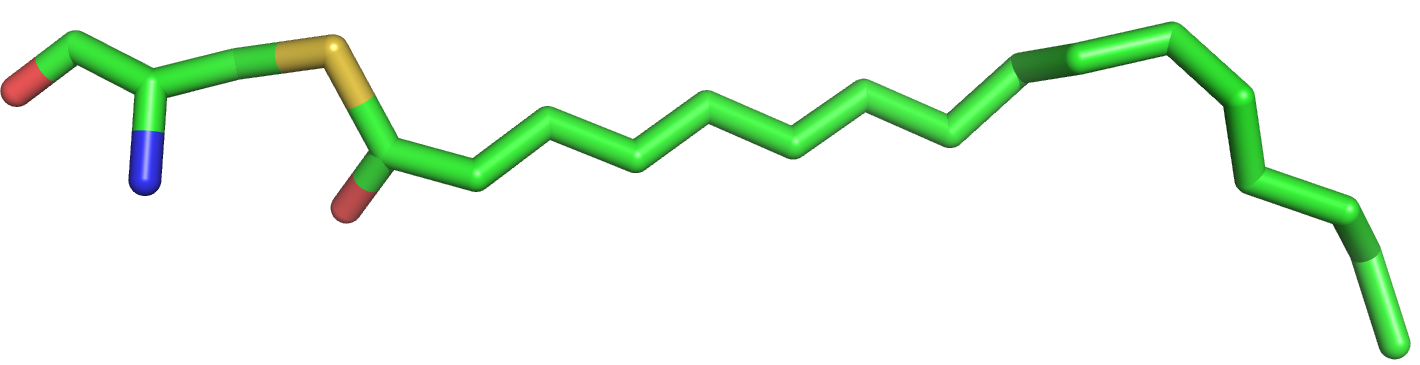 acylated cys
OprM 
(P. aeruginosa)
TolC (E. coli)
α barrel domain
equatorial domain
Periplasm
100 Å
coiled-coil domain
70 Å
Use of fluorophores to identify which site is  occupied on the N-terminal cysteine
      (revelation on our UV transilluminator)
    4-chloro-7-nitrobenzofurazan (NBD- Cl) that reacts with N-terminal amines (λ = 475 nm)
   N -(2- Methanethiosulfonylethyl)-7- methoxycoumarin-4-acetamide (MTS-EMCA) that covalently attaches to a reduced cysteine via a disulfide bond (λ = 312 nm)
Palmitoyl
Monlezun, 2015
Frontiers Microbiol
Mass analysis by 3P5 plateform (Cochin)
β-barrel domain
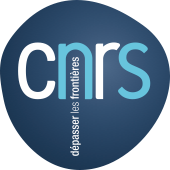 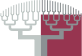 Opening mechanism: normal modes analysis
combination of 2 modes
Phan (2010) structure
α-barrel domain
morphing
Initial state: closed
final state: open
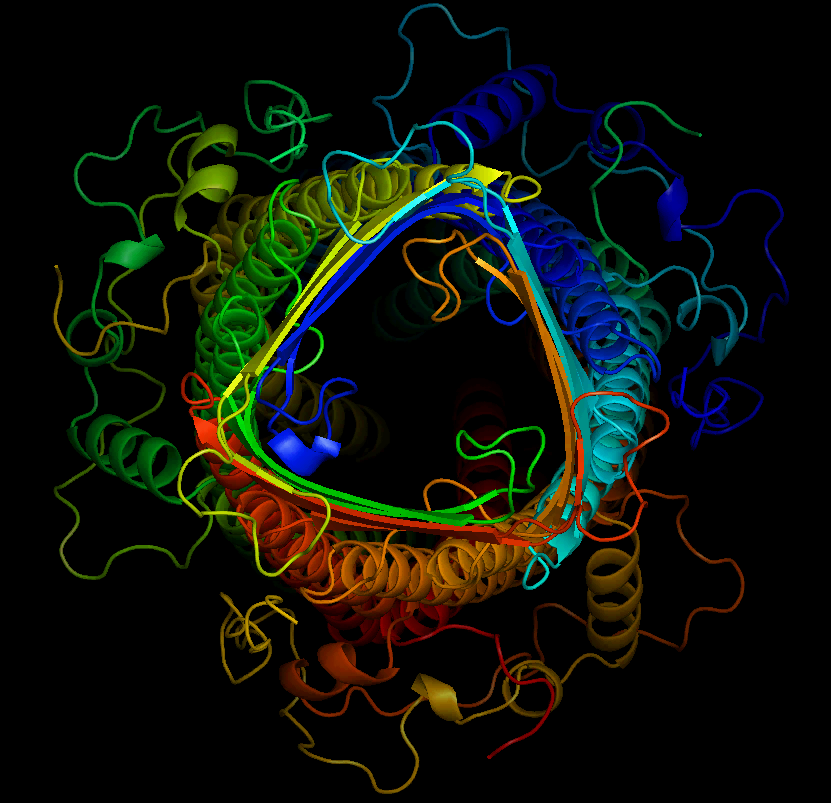 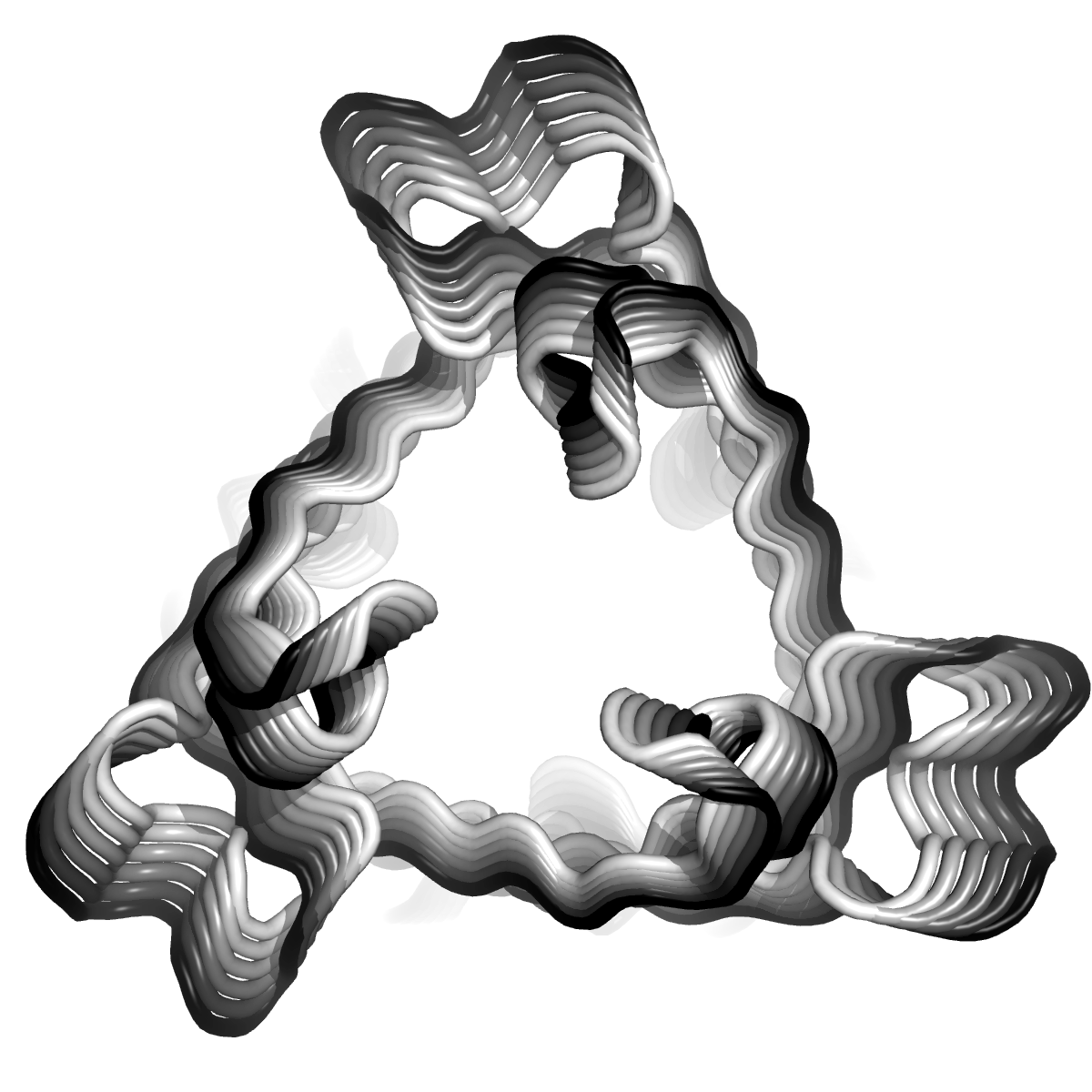 Equatorial domain
Twist Mode
8 Å
Fermé =>                  
ouvert
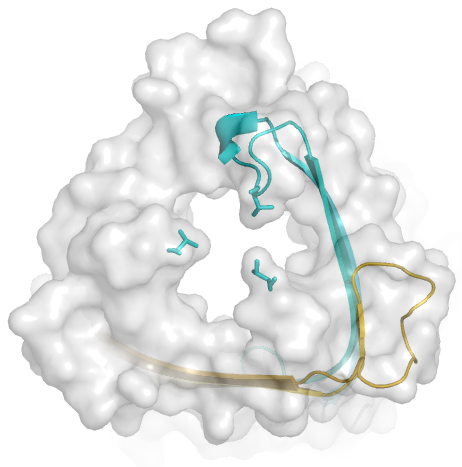 2Å
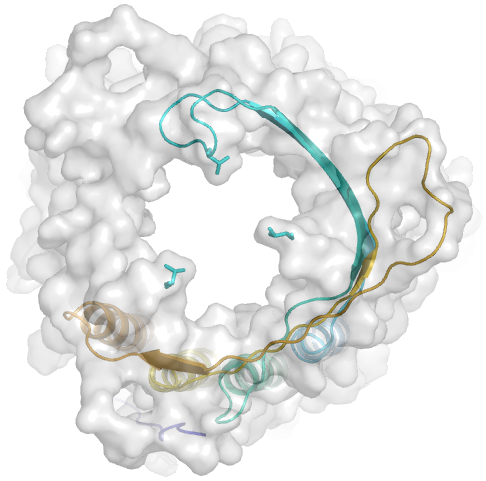 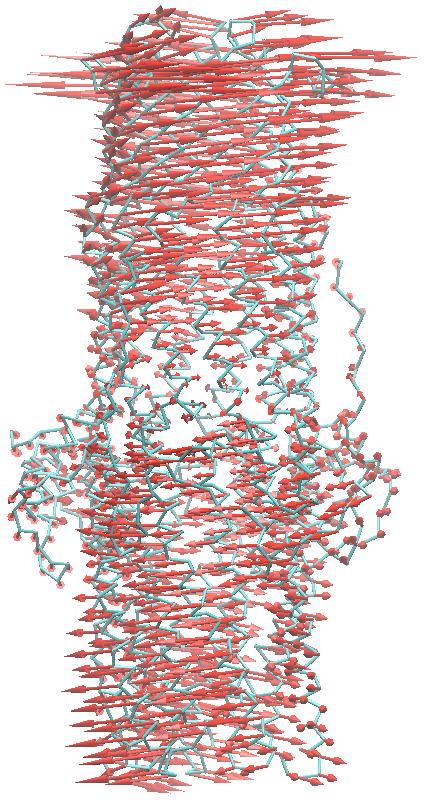 Coiled-coil domain
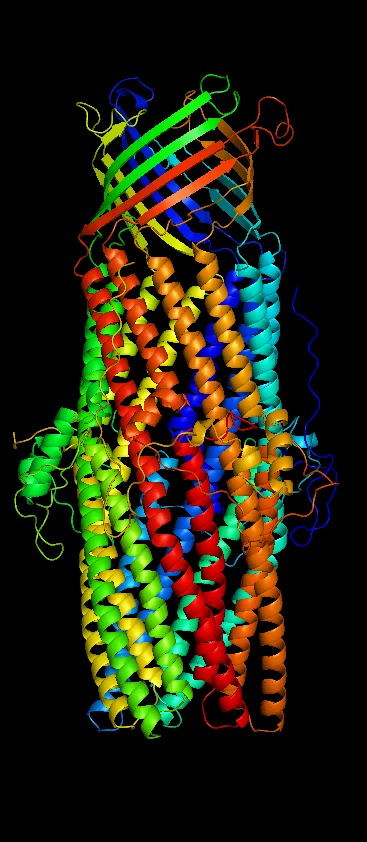 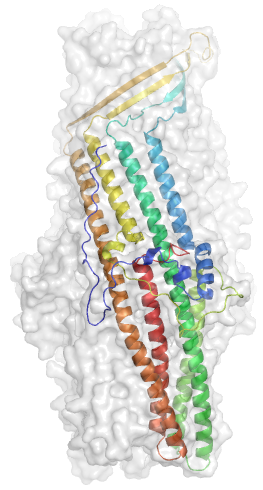 weighted sum of vectors
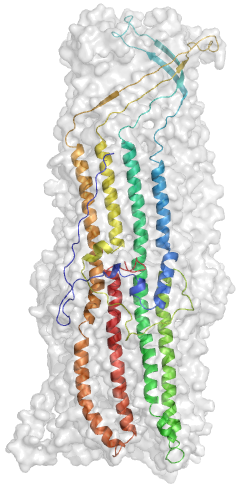 Extension Mode
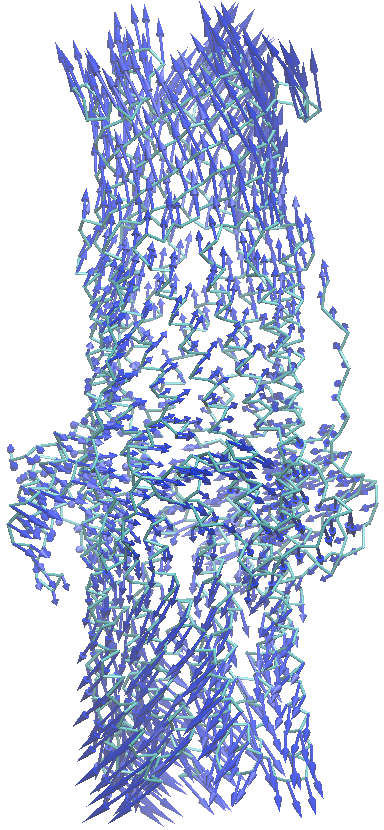 Formation of a cleft
Could it be MexA binding site ?
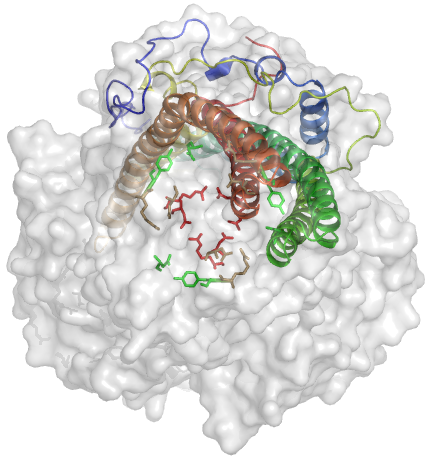 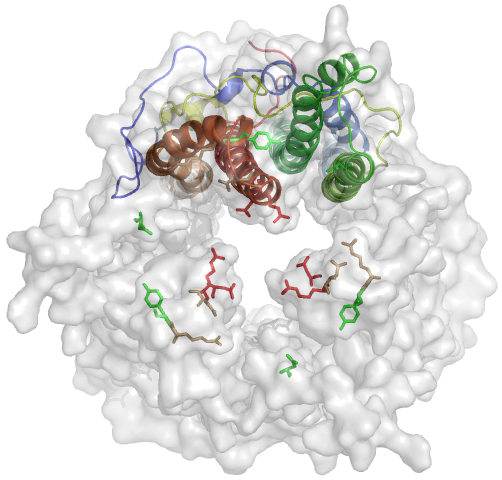 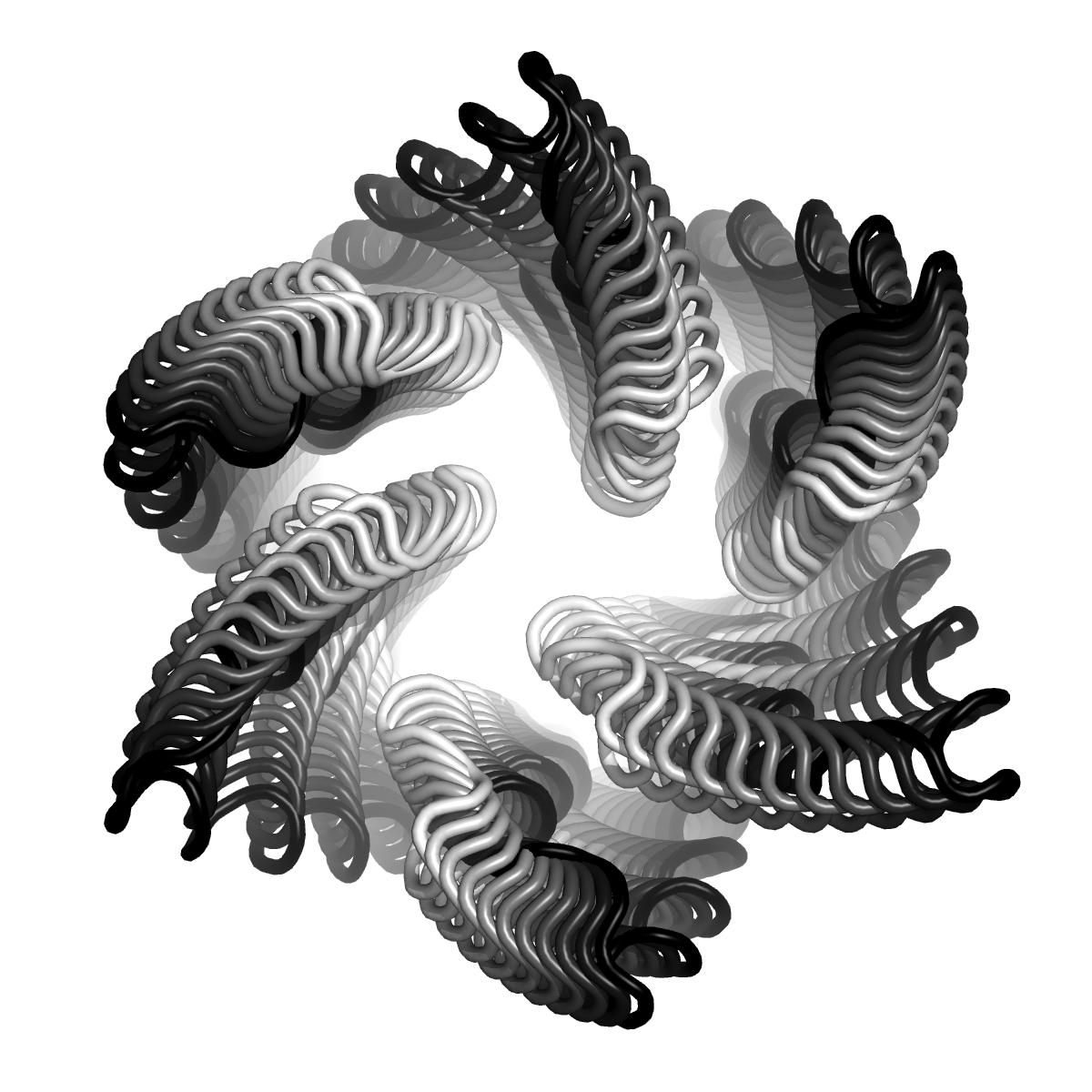 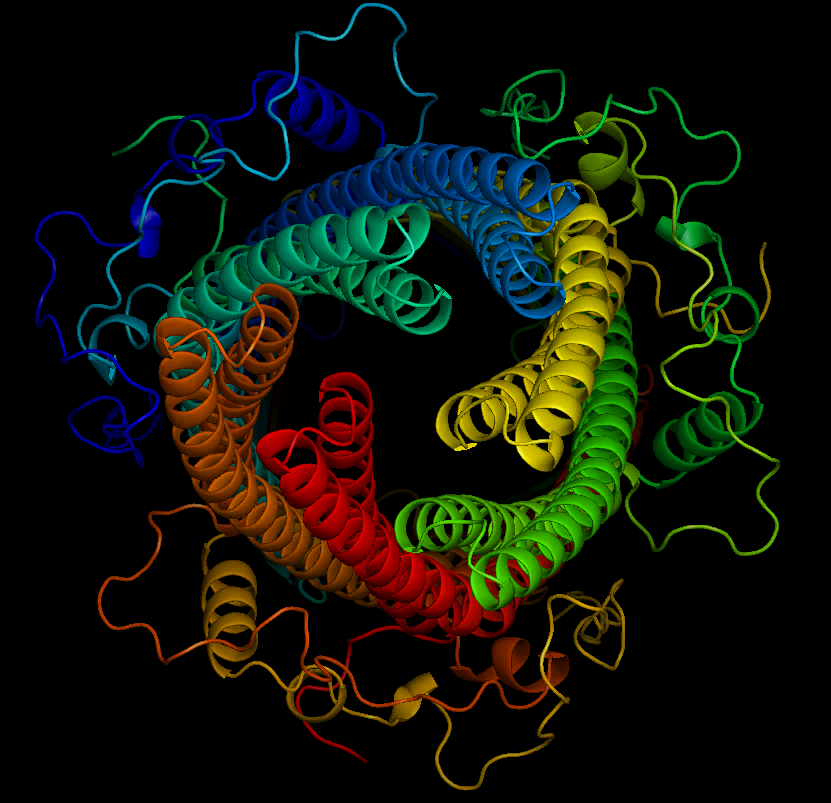 4 Å
Collaboration: Cathy Etchebest, INTS, Université Paris-Diderot
19/46
D371-D374
Cross link D374
 export abolishment
D416*- R419*
salt bridges inter-monomers
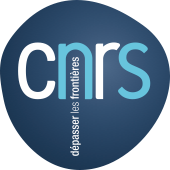 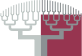 Opening of the lock by mutagenesis
L412
smallest constriction 
(Van der Waals)
closed
open
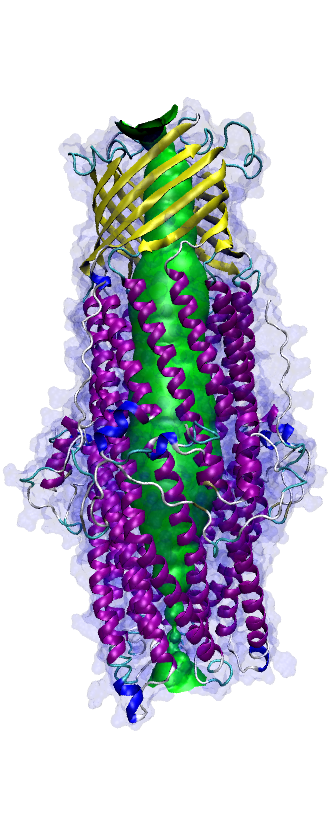 G365
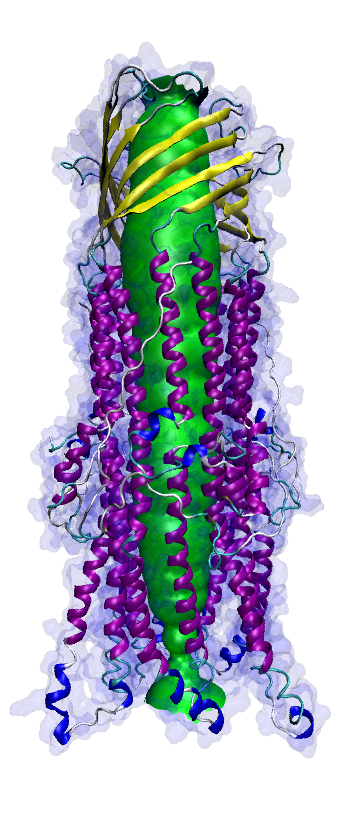 OprM
TolC
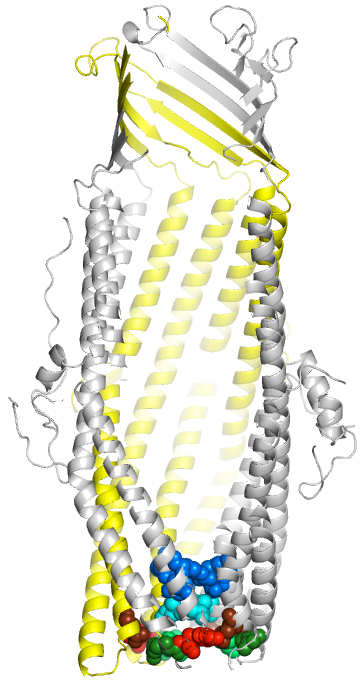 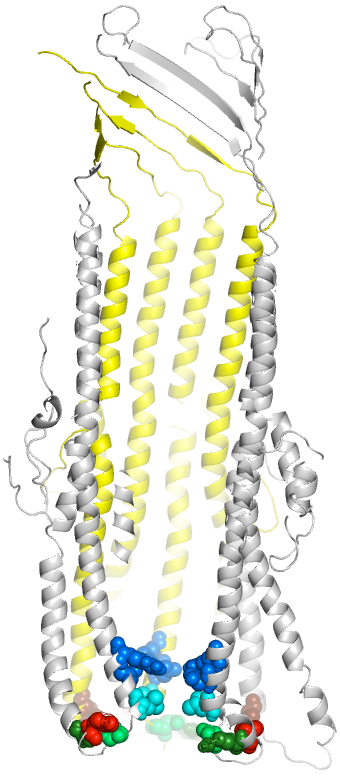 D205-Y404* 
H-bond α4 – α7
intra-monomer
D153-Y362
Break of H bonds
 increased sensibility
D409-R403* 
salt bridge α8 – α7
 intra-monomers
R367-T152
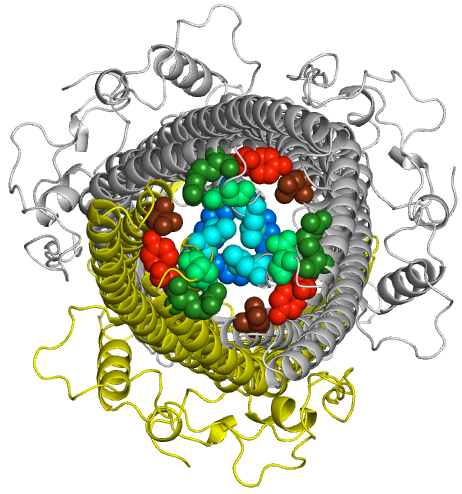 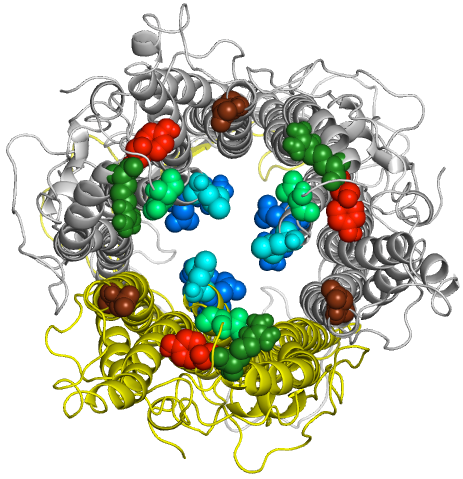 Choice of mutations
D416A				R403L			
R419A				Y404F
D416A-R419A			R403L-Y404F		R403L-Y404F-D416A-R419A (Quad)
Phan (2015) Antibiotics
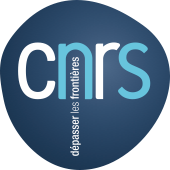 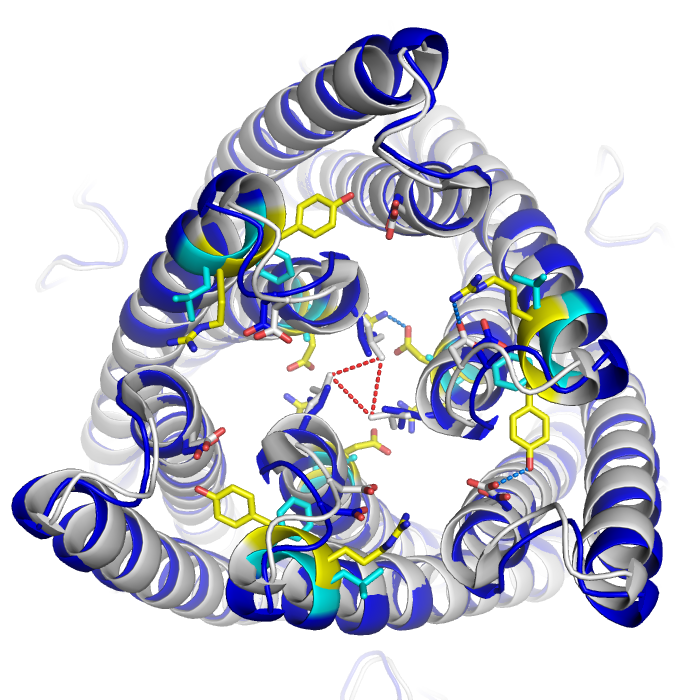 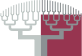 Structural and functional study of the OprM mutants
OprM WT : grey/yellow

OprM Quad: blue/cyan
Complementation in vivo
In P. aeruginosa delta-OprM
antibiogrammes
complemented 
by wt OprM
ΔOprM-PAO1
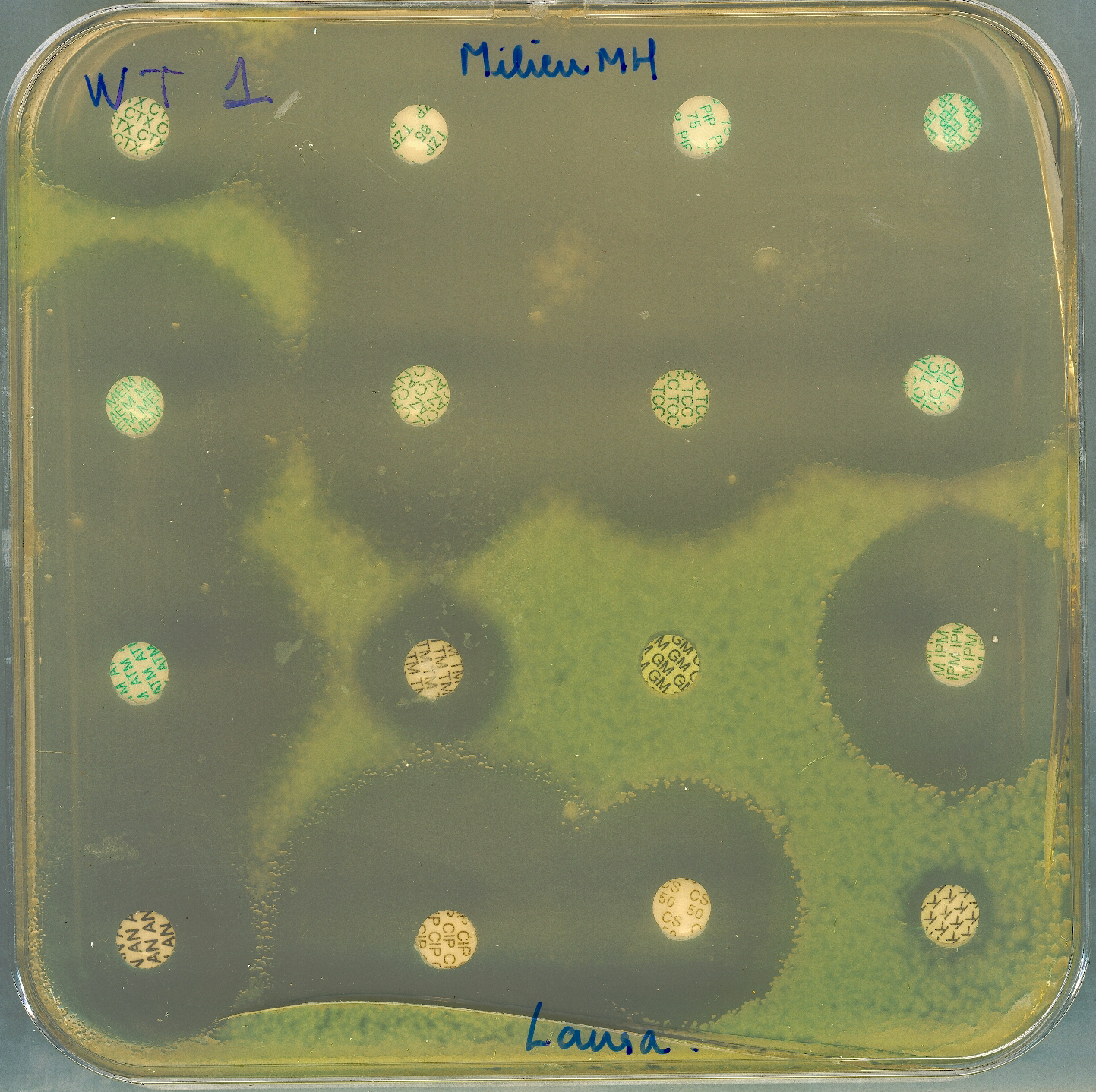 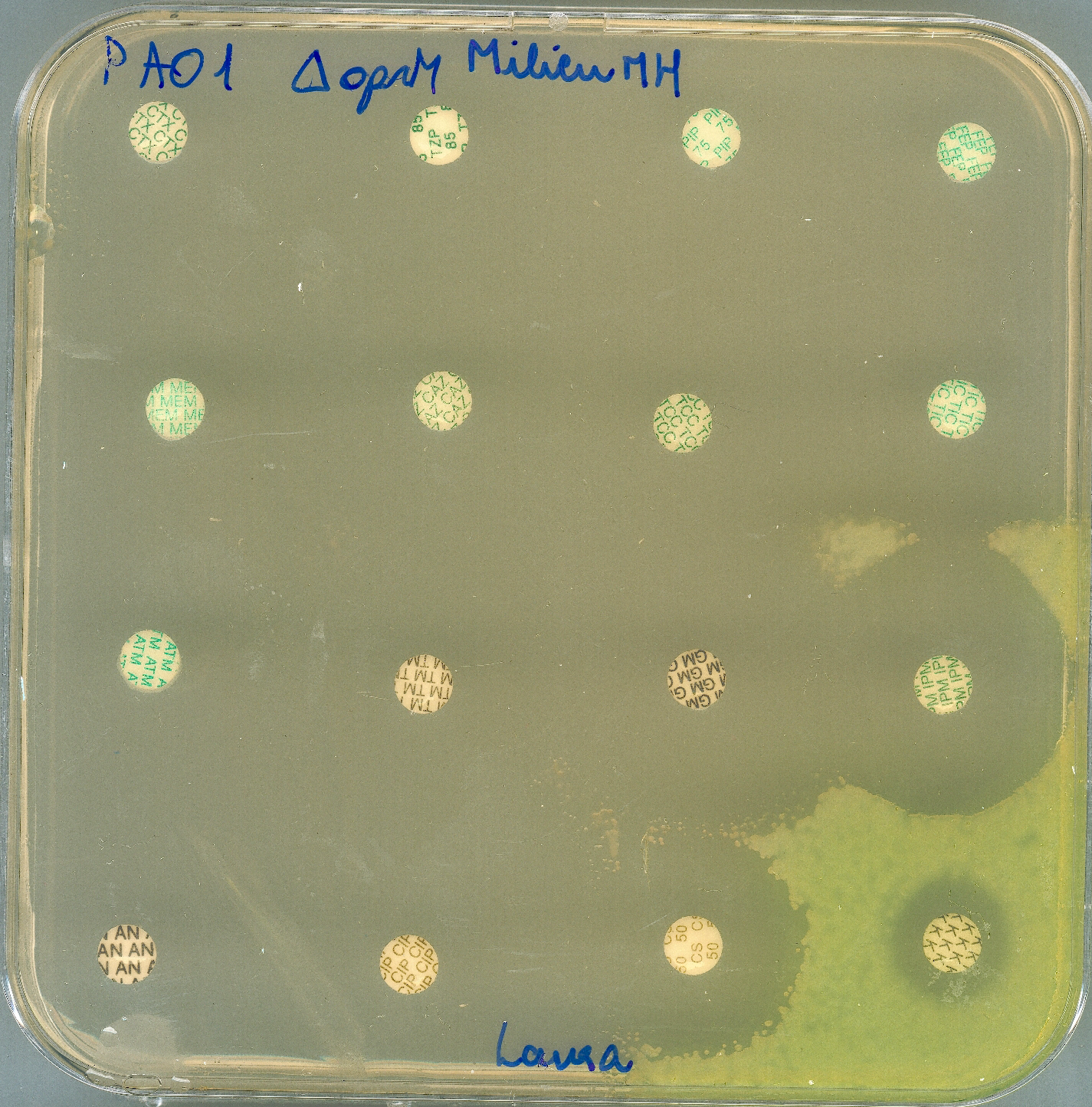 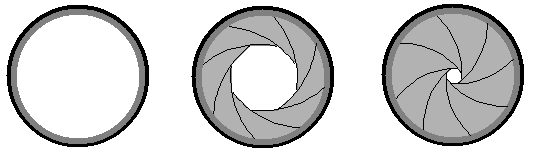 Welcomed in the laboratory of Pr Marie-José Butel, Faculté de Pharmacie, Paris Descartes
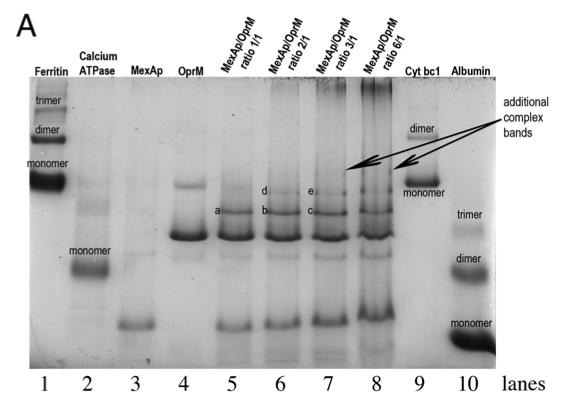 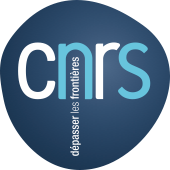 Assembly
which model? Which Stoichiometry for the MFP?
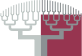 Collaboration: Cathy Etchebest, INTS, Université Paris-Diderot
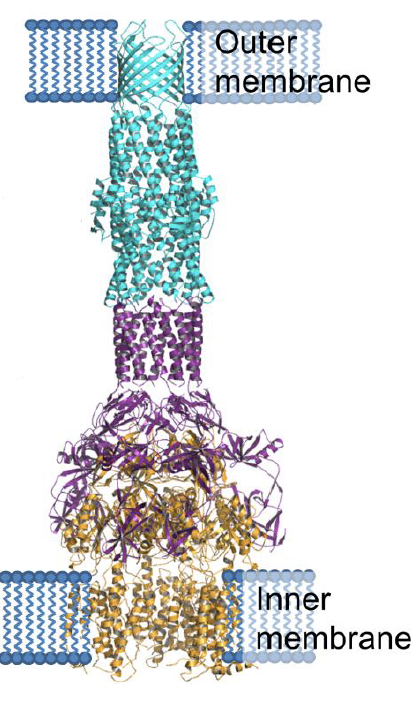 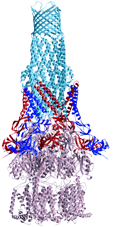 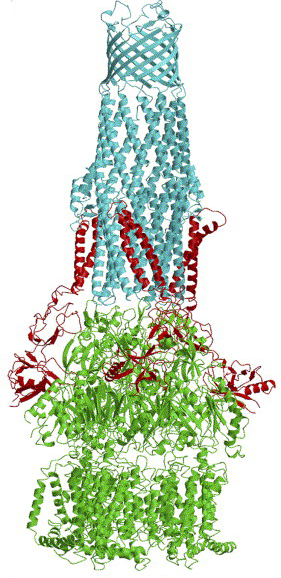 ≈ 300 Å
MexAp
dimer
≈ 250 Å
3
6
Model « short »
Model « long »
Inter membrane layers distances are compatible with observed cell wall fluctuations
BN-PAGE
MexAp-OprM => 2, 4, 6 MexA per trimer of OprM
non-palmitylated MexA  does not form complex with OprM
Ferrandez et al. (2012) Electrophoresis
extraction of each band, migration on SDS gel, 
quantitative densitometry of each band relative to a reference quantity lanes
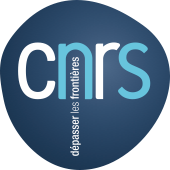 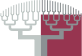 OprM-MexA-MexB reconstitution
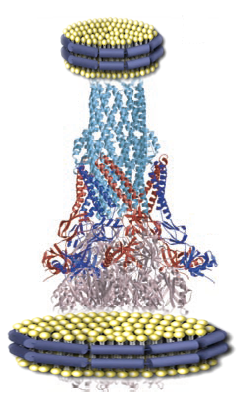 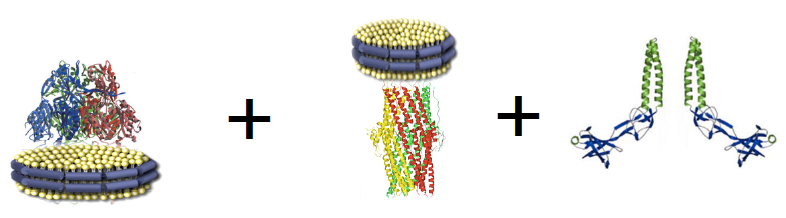 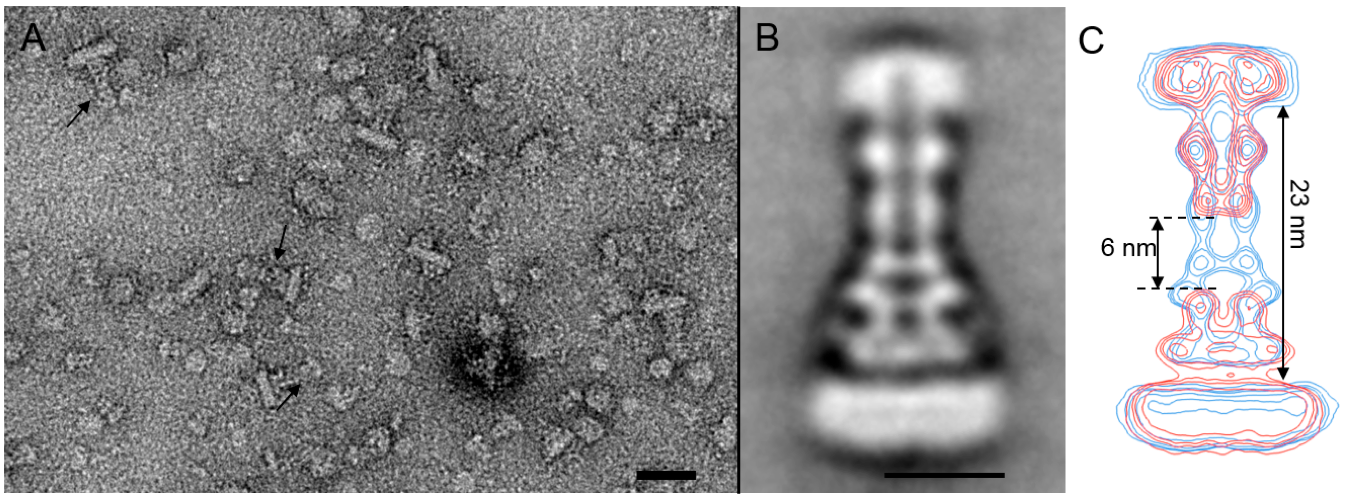 Collaboration: O. Lambert, Université de Bordeaux
Daury (2016) Nature Comm
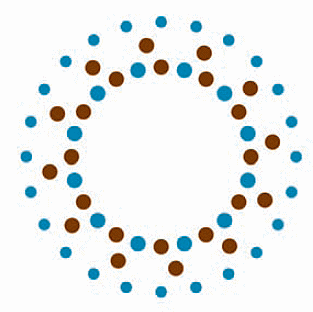 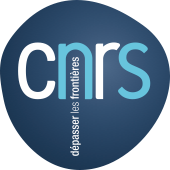 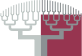 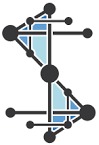 Compétences recherchées:
Microscopie électronique

Production de protéines dans des systèmes non bactérien

Criblage in silico
Synthèse d’inhibiteurs

Spectroscopie de masse sur les ARN
Spectroscopie de masse en condition non dénaturante
Spectroscopie de masse de protéines membranaires

Imagerie cellulaire localisation, interaction 

collaborations
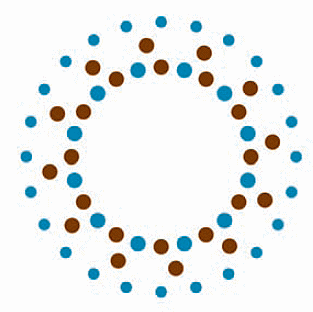 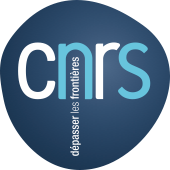 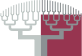 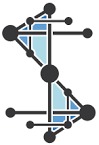 Equipes du Laboratoire LCRB
http://lcrbw.pharmacie.univ-paris5.fr/
Biogenèse des ribosomes
Biomimétiques
Petites molécules
« Cristallographie 
des complexes moléculaires »
Chefs d’équipe :
LEULLIOT Nicolas
BLAUD Magali
CHIADMI Mohamed
DELBOS Lila
DESCHAMPS Patrick
LEBARON Simon
LEMOINE Pascale
PRANGE Thierry
SEIJO Bili
SELKTI Mohamed
TOMAS Alain

MADRU Clément
Réplication du VIH
Structure ARN

« Mécanismes moléculaires de l’initiation
 de la traduction »
Chef d’équipe :
SARGUEIL Bruno
CHAMOND Nathalie
ULRYCK Nathalie

AMEUR Melissa
Synthèse peptidique
Peptides viraux
Perforateurs de membrane
« Structure et mécanisme d’action 
des protéines virales »
Chef d’équipe : 
BOUAZIZ Serge
CORIC Pascale
GINCEL Edith
LAUGAA Philippe

KARA Hesna
VIH, interaction ARN/protéine
Criblage RMN
«Structure des ARN, interactions et 
anti-infectieux »
Chef d’équipe :
TISNE Carine
BARRAUD Pierre
BRACHET Franck
CATALA Marjorie
DARDEL Frédéric
DEGUT Clément
LARUE Valéry
NONIN-LECOMTE Sylvie
PONCHON Luc

MOUHAND Assia
Résistance aux antibiotiques
Protéines membranaires
« Signalisation et transport 
membranaire »
Chef d’équipe :
BROUTIN Isabelle
BENAS Philippe
DUCRUIX Arnaud
GARNIER Cyril
GAUCHER Jean-François
LASCOMBE Marie-Bernard
PHAN Gilles
SALEM Michèle

ADRIEN Vladimir
HOUSSEINI-B-ISSA Karim
NTOGO Yvette
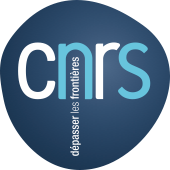 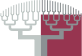 In vitro reconstitution and functional test
Reconstitution in liposomes
Microscopy, O. Lambert, Bordeaux
DLS, N. Mignet, pharma, Paris Descartes
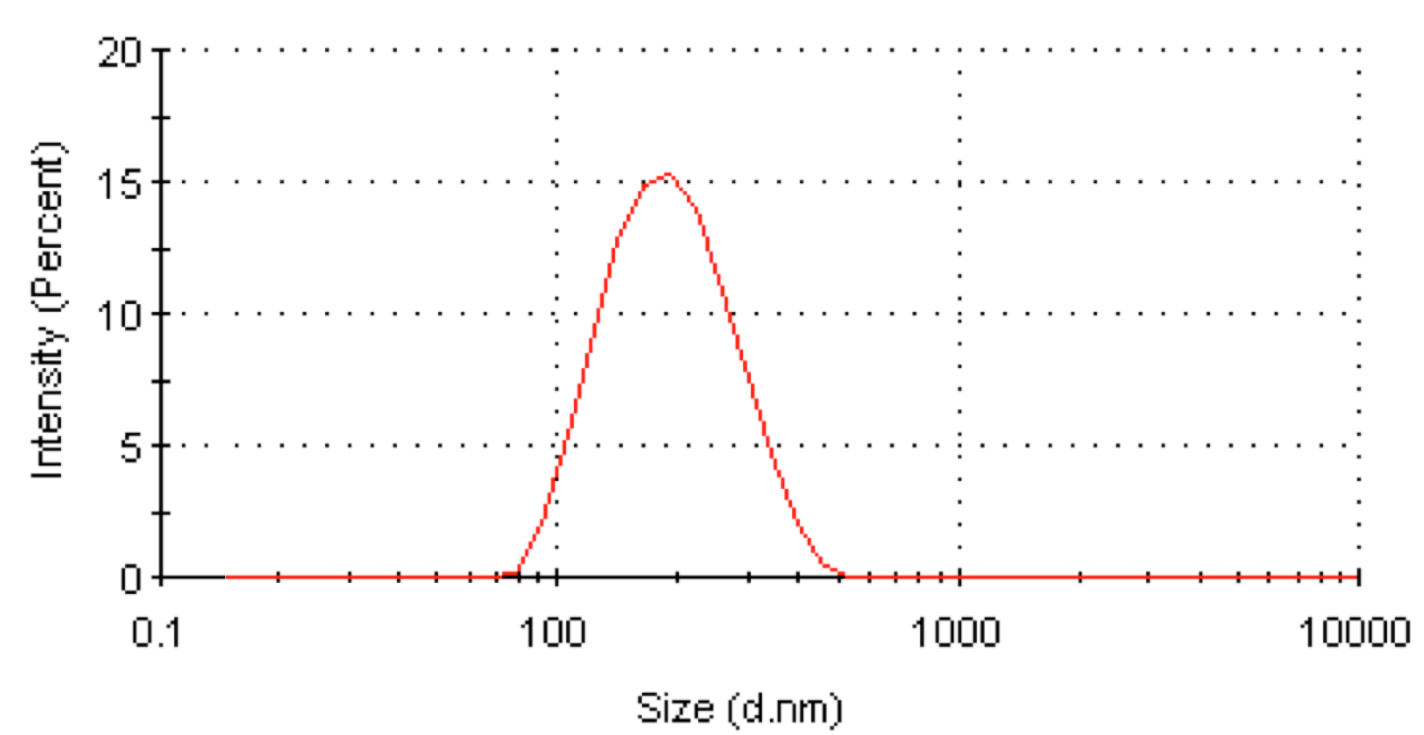 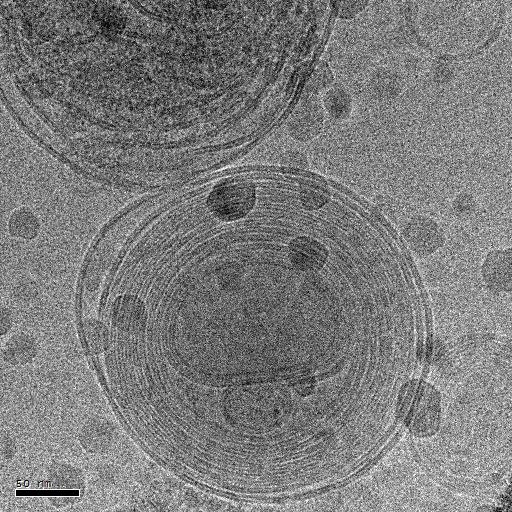 Fluorimeter
Safas
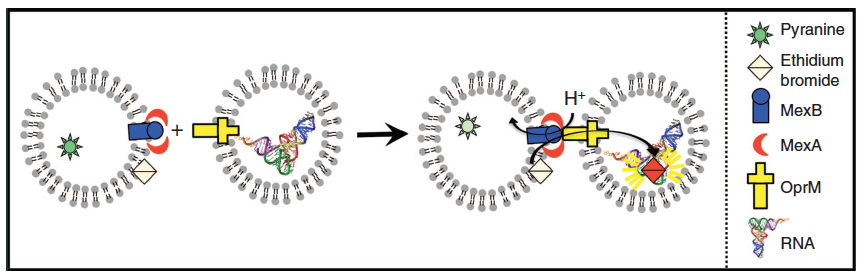 Transport =
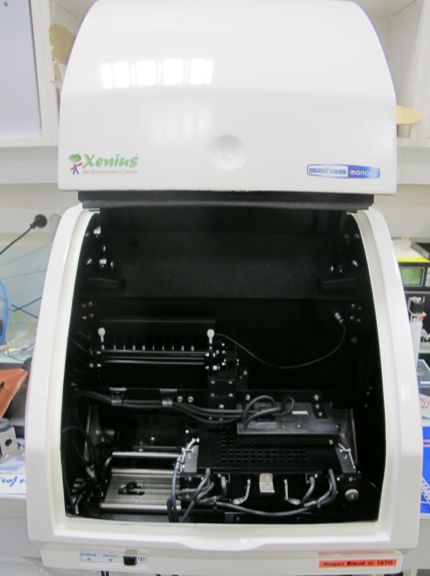 Cryo EM, O. Lambert UMR 5248
Acidification, followed by the fluorescence variation of pyranine
Increase of substrate fluorescence
Verchère (2015) Nat Comm
Picard (2012) & Verchère (2013) Anal Biochem
Verchère (2012) Scientific Reports
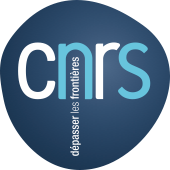 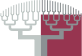 The RND protein structure
Space group C2 2.8 Å 
Murakami, Nature 2006
Seeger, Science 2006
First AcrB structure 3.5Å
space group R32 
1 molecule / u.a.
Murakami, Nature 2002
Peristaltic mechanism of transport
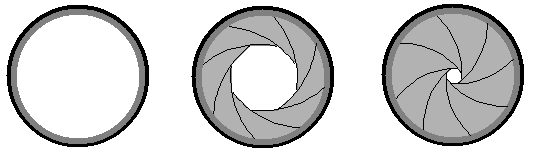 LTO
Schuldiner, Nature 2006
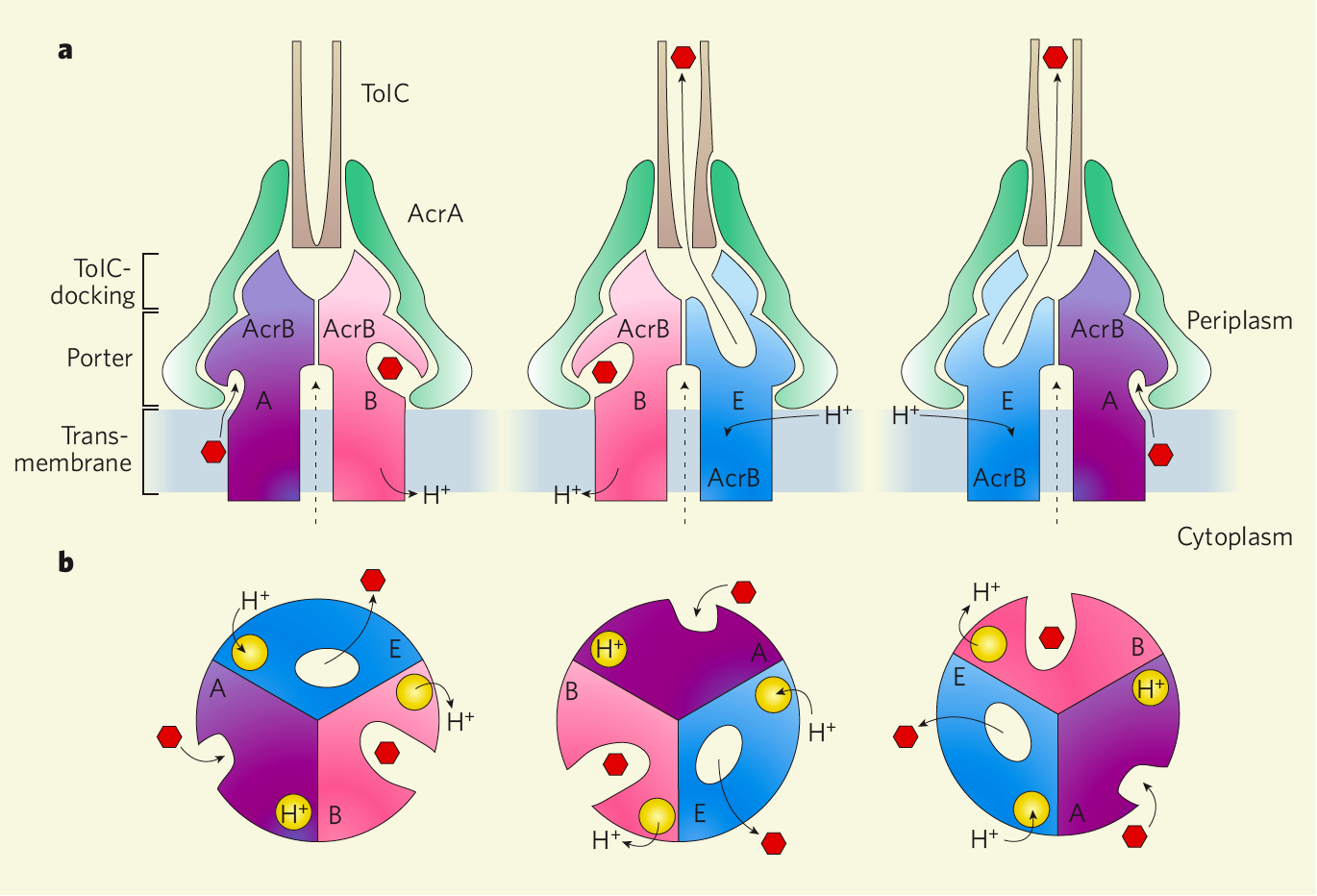 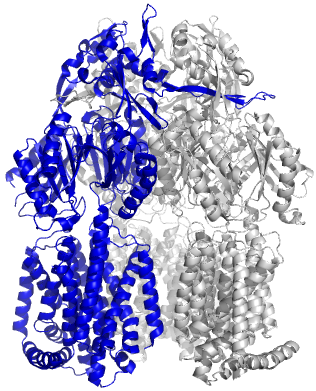 «Access(A)/Loose (L)»
«Binding(B)/Tight(T)»
«Extrusion(E)/Open(O)»
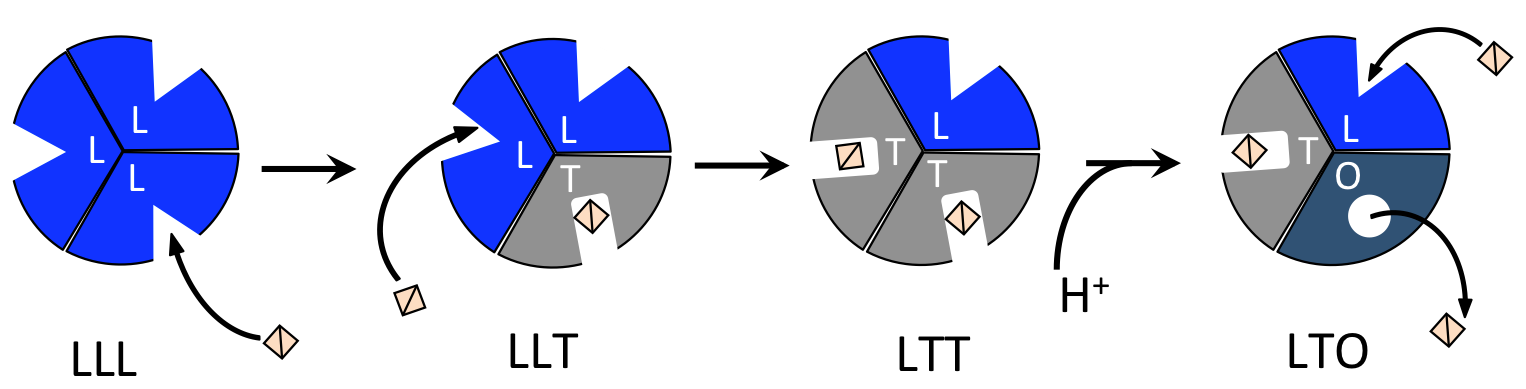 LLL
Cross-linking studies: LLT, LTT (Seeger 2008 Nat. Struc. Mol. Biol.)